Федеральное государственное бюджетное образовательное учреждение высшего образования «Красноярский государственный медицинский университет имени профессора В.Ф.Войно-Ясенецкого»Министерства здравоохранения Российской Федерации.Фармацевтический колледж
Тема: Правила оформления рецептов на наркотические ЛС и психотропные вещества.


Выполнила: студентка 2 курса
Отделения «Фармация» Группы 202-2
Буравченкова О.И.
Проверила:
Преподаватель по дисциплине «Организация деятельности аптеки и ее структурных подразделений»
Тюльпанова М.В.
Красноярск 2020
7 апреля 2019 года вступили в силу новые требования к порядку назначения лекарственных препаратов, формам рецептурных бланков, а также порядку оформления указанных бланков, их учету и хранению (в соответствии с приказом МЗ РФ №4н), в то время как приказ №1175н утратил свою силу.
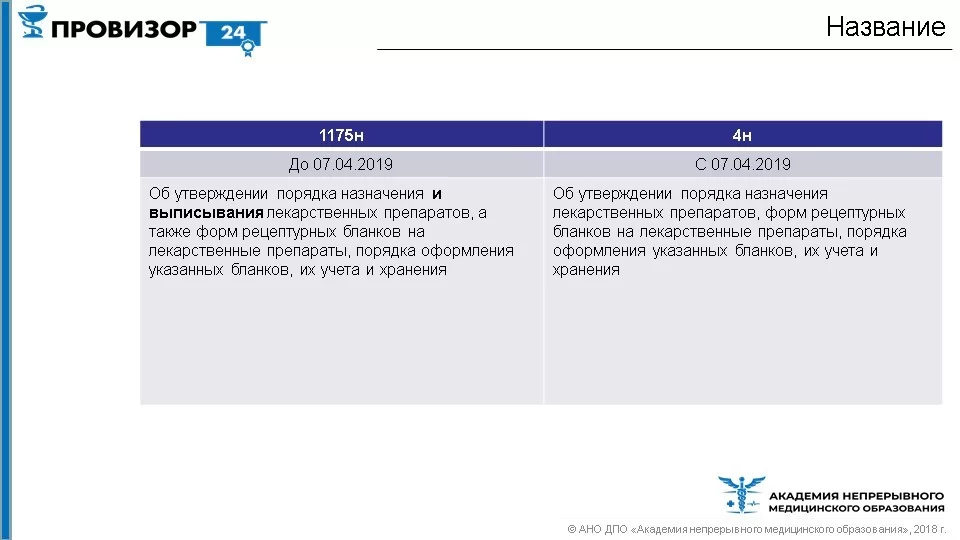 Оформление рецептов
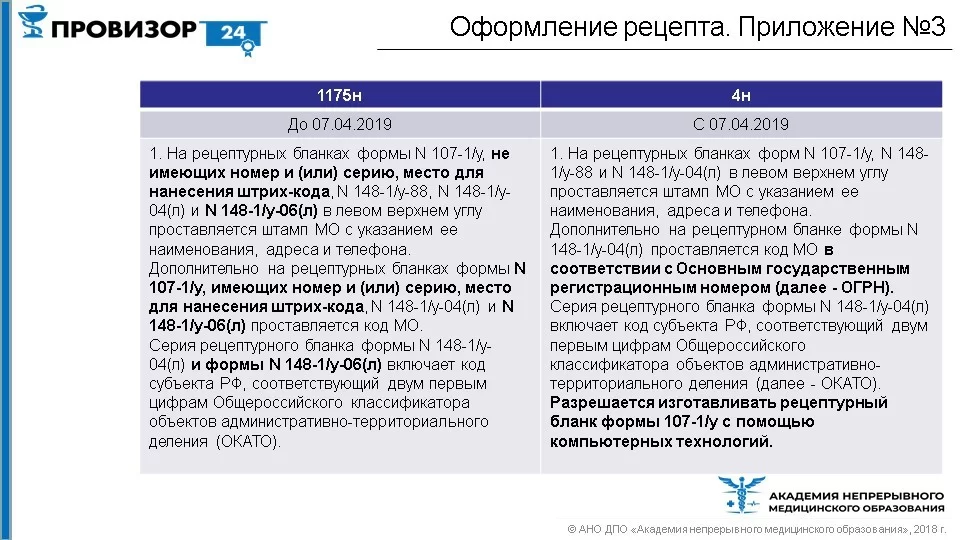 Оформление рецептов
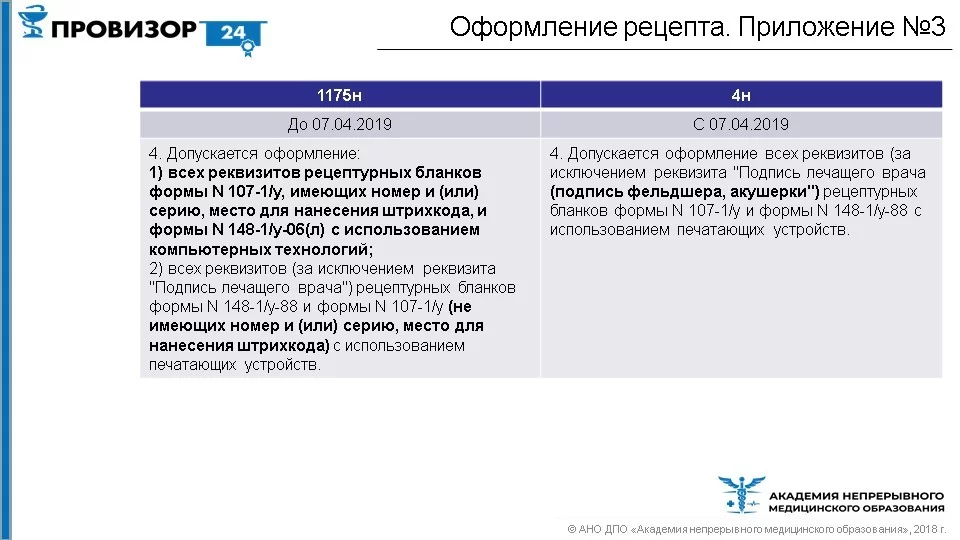 Оформление рецептов
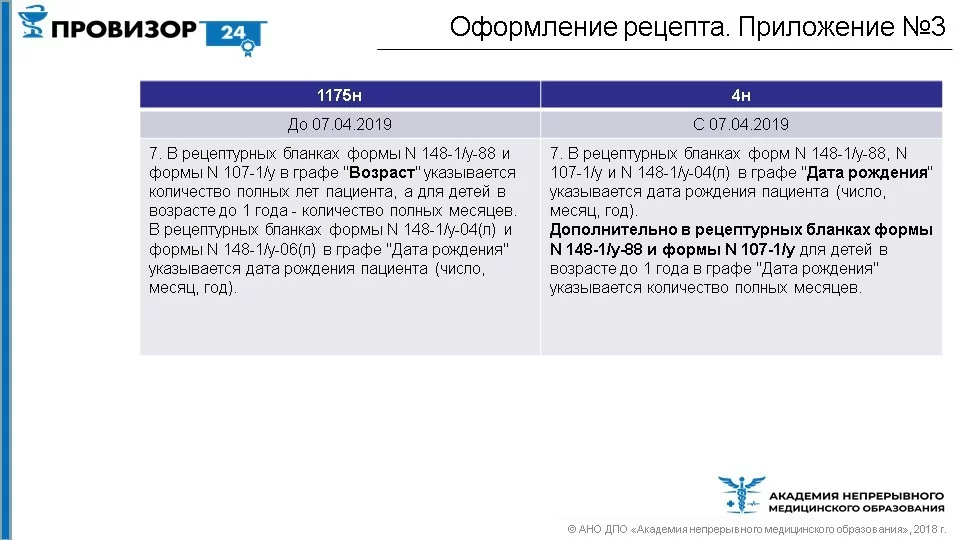 Оформление рецептов
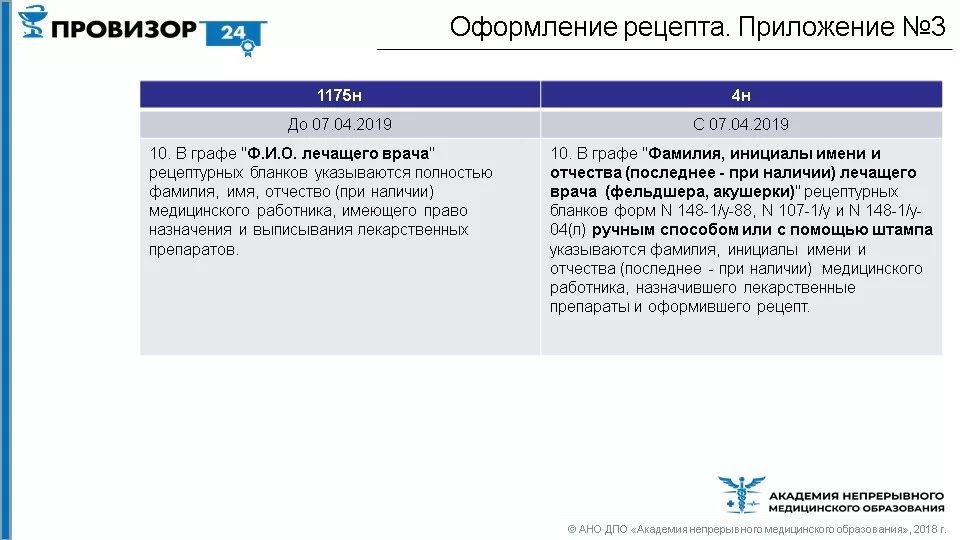 Оформление рецептов
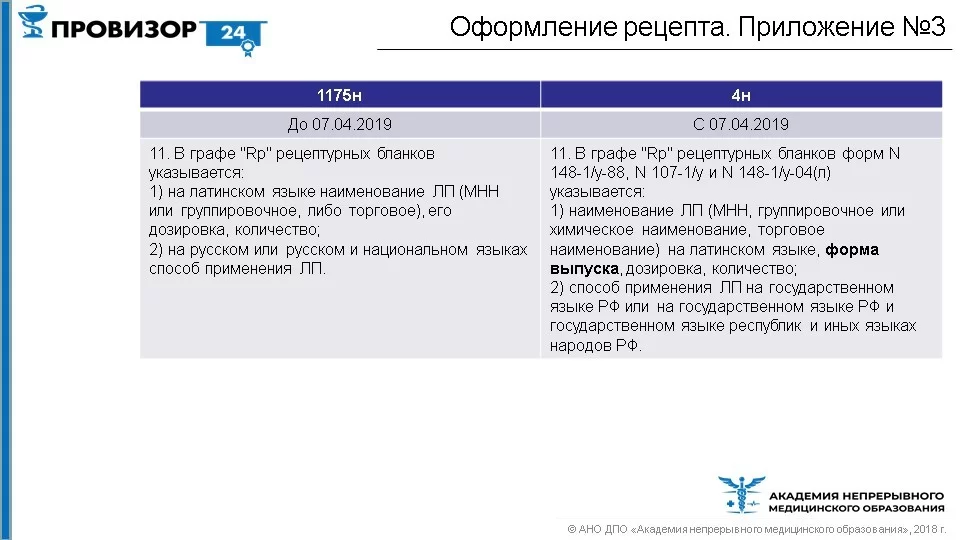 Оформление рецептов
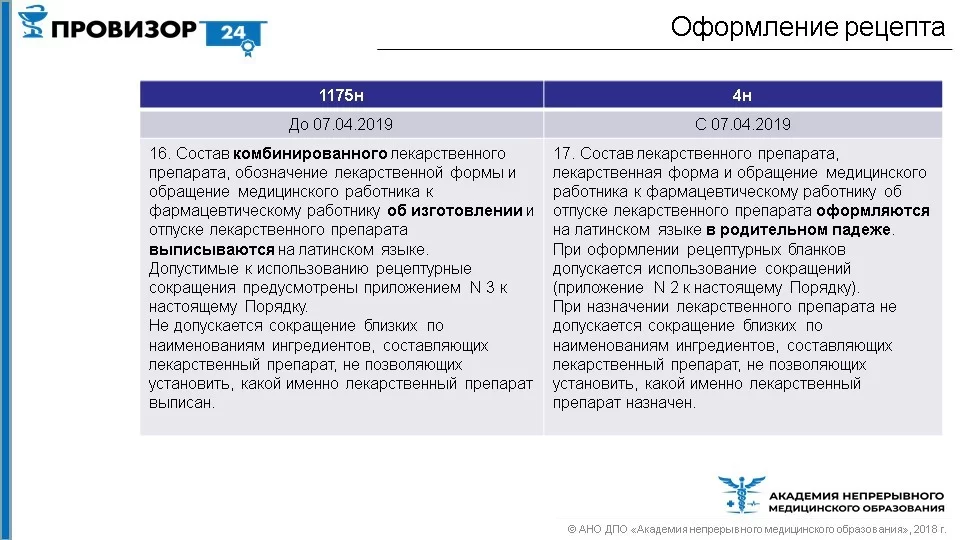 Оформление рецептов
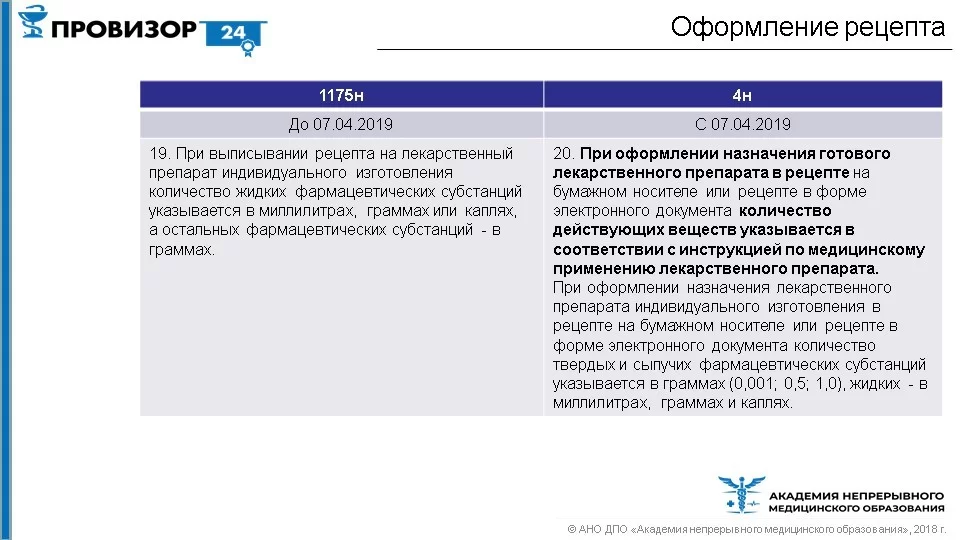 Оформление рецептурного бланка №148-1/у-88
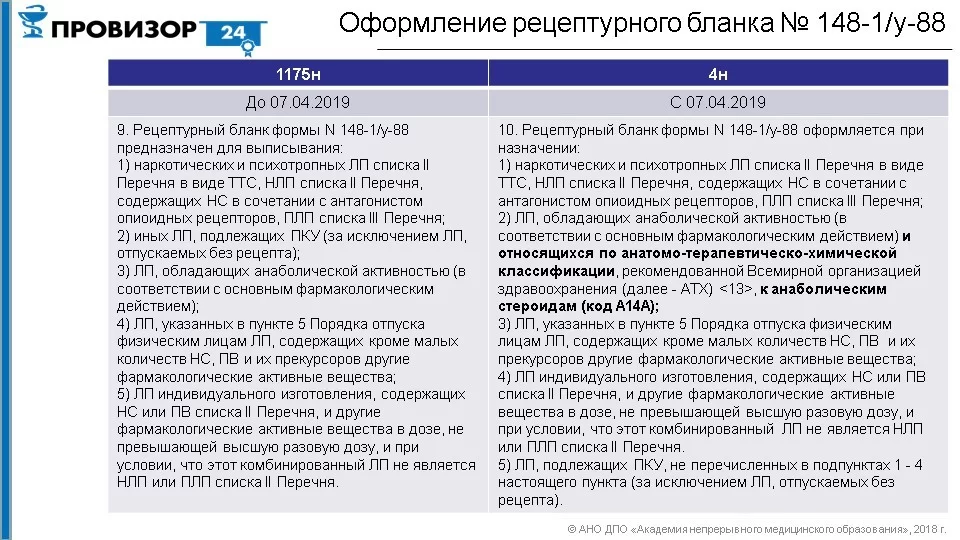 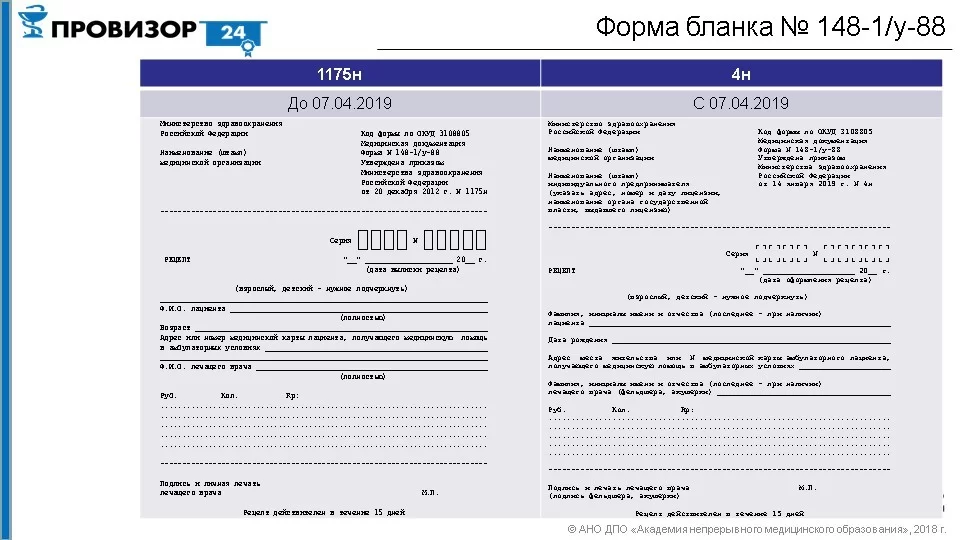 Оформление рецептов
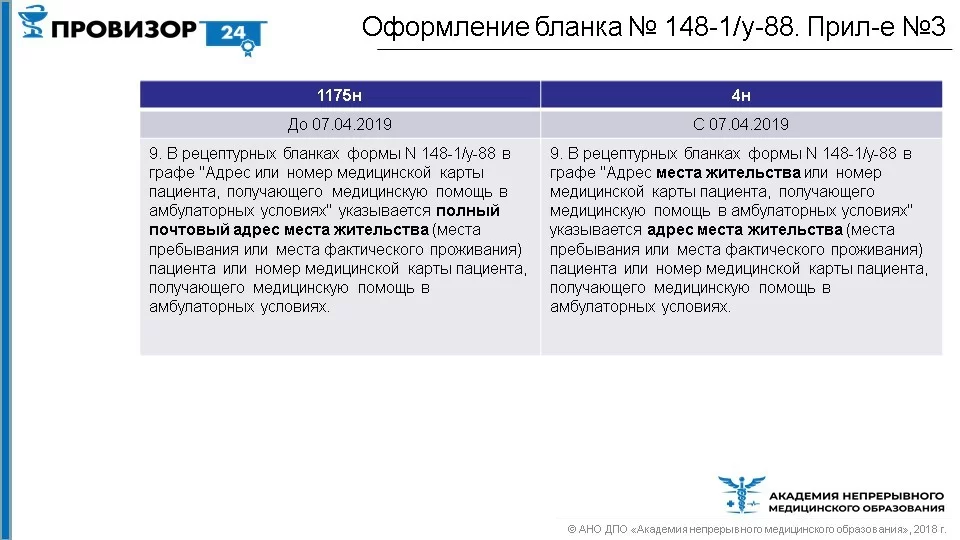 Сокращения
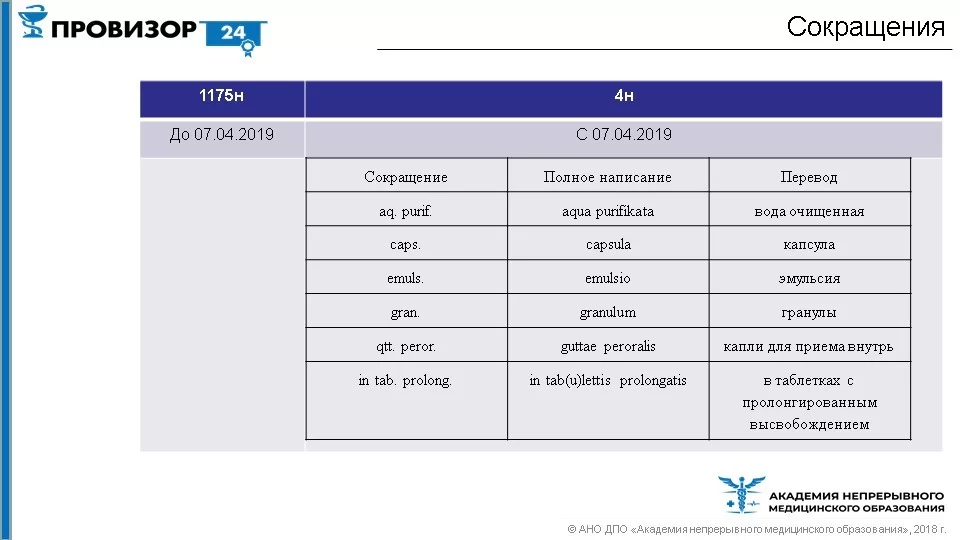 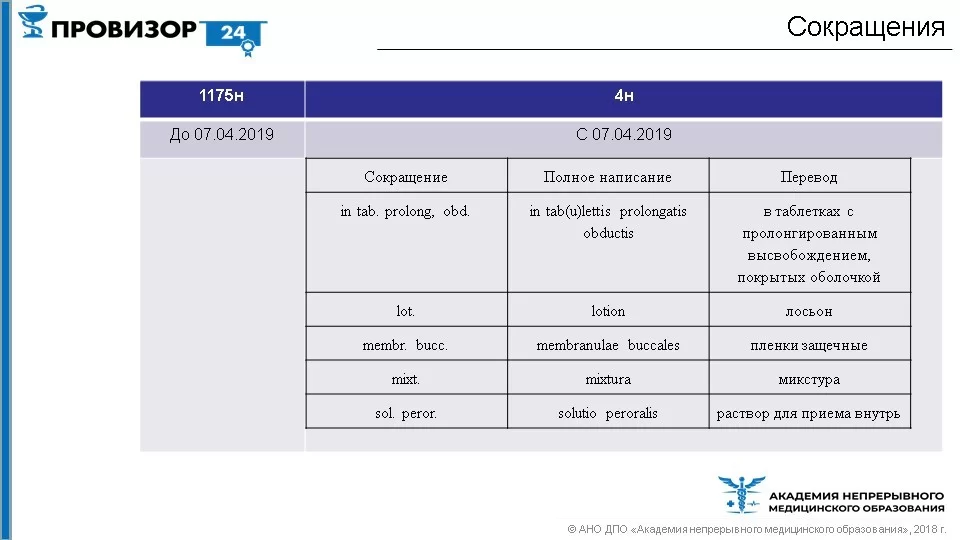 Хранение рецептурных бланков
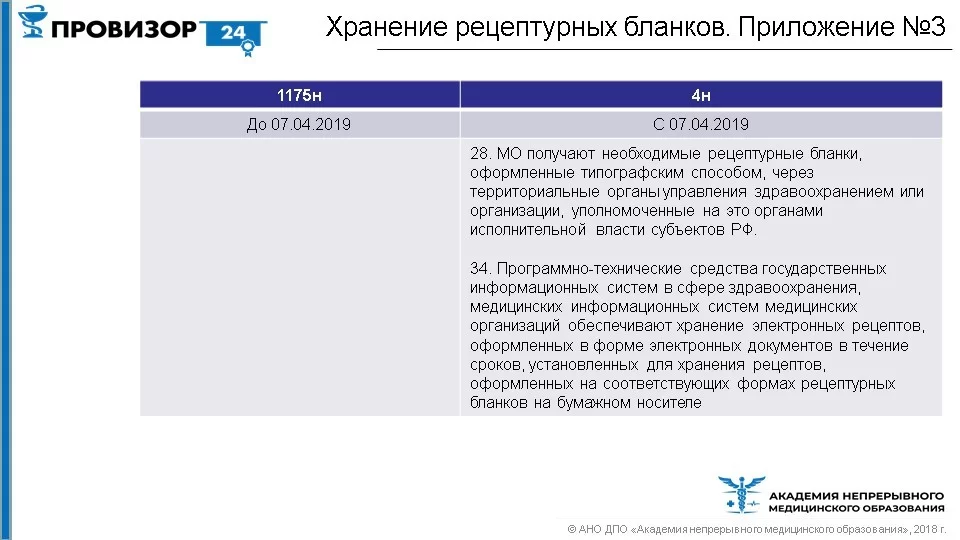 Спасибо за внимание!
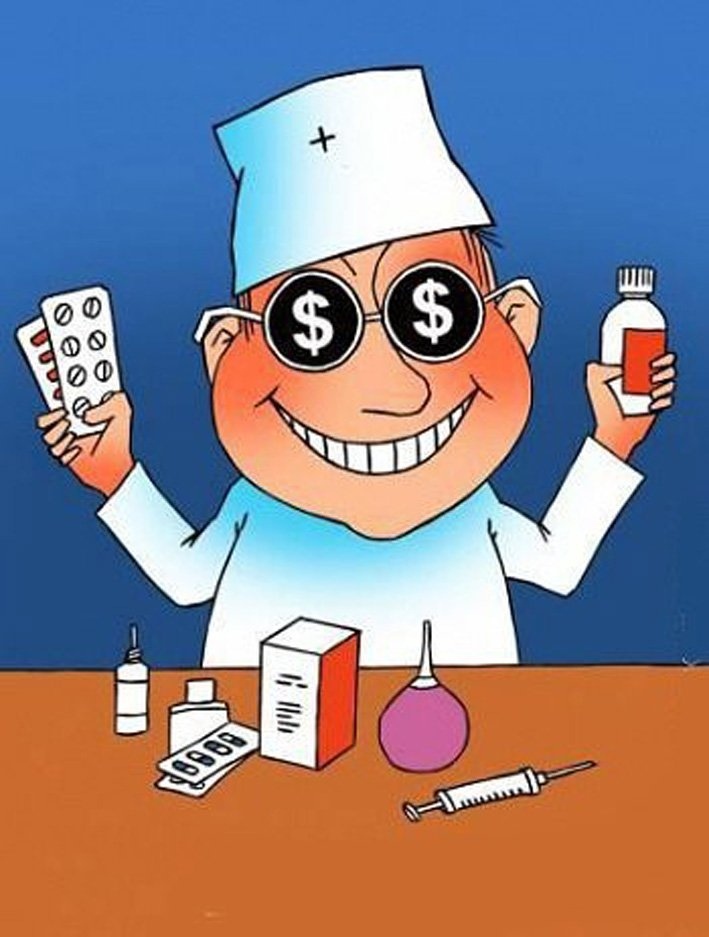